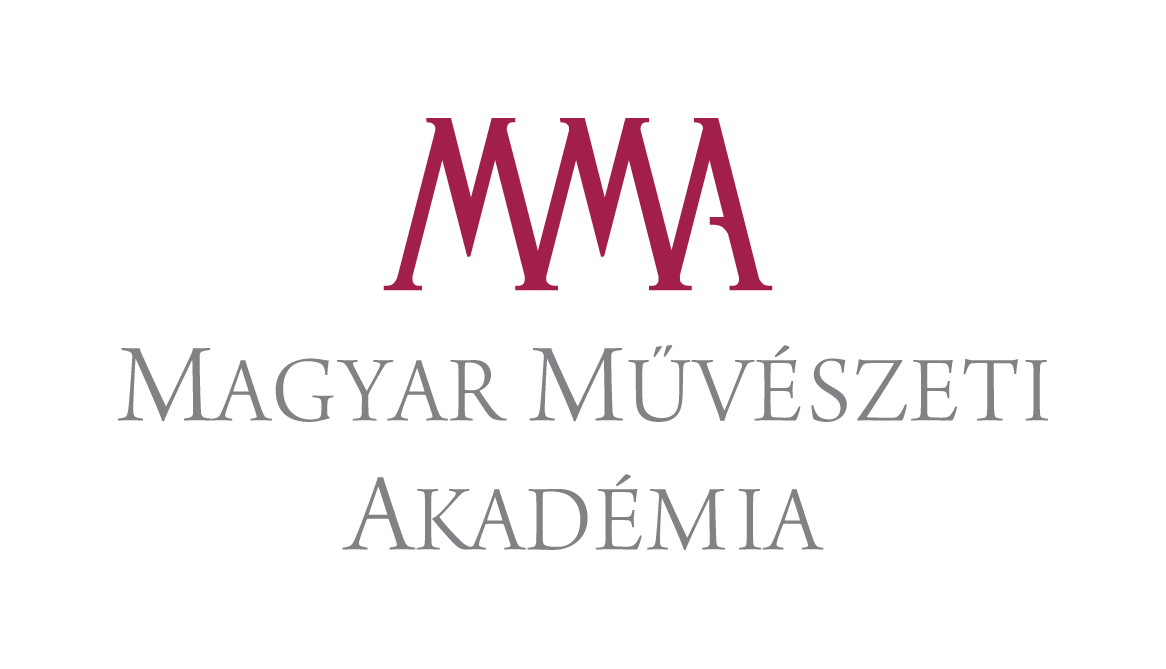 Portfólió
Dr. Lajtos Nóra PhD
Irodalomtudományos és művészeti tevékenységeim bemutatása
2014-ben szereztem PhD fokozatot summa cum laude minősítéssel. Disszertációm témája Sánta Ferenc rövidprózája volt, amelyből monográfia is készült Példázat és etika címmel.
1996 óta publikálok tanulmányokat, verseket, novellákat, drámát, tárcákat, kritikákat, recenziókat, esszéket hazai és külföldi folyóiratokban.
Publikációim száma meghaladja a 300-at.

A Magyar Írószövetség tagja vagyok.
2023-ban Bella István-díjjal tüntettek ki.
2014 és 2022 között tíz könyvem jelent meg, közülük hat verseskötet.
Előadásaim
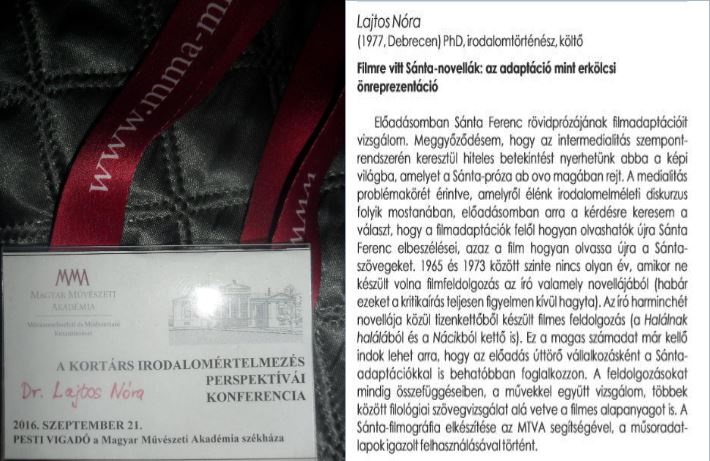 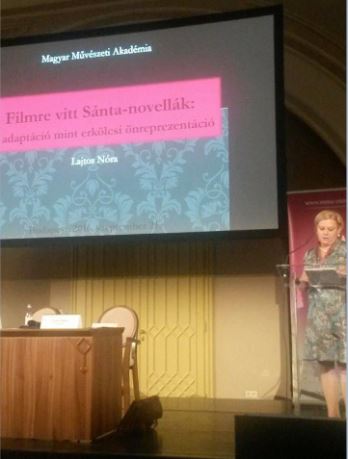 A kortárs irodalomértelmezés perspektívái
Filmre vitt Sánta-novellák: az adaptáció mint erkölcsi önreprezentáció

Magyar Művészeti Akadémia, 
2016. szeptember 21.
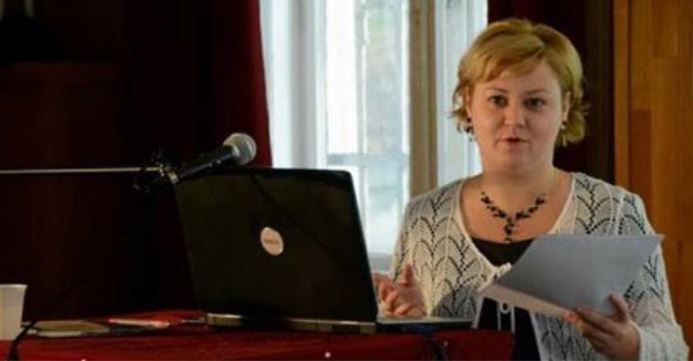 Történelmi emlékezet, szociográfia a mai magyar prózában

Magyar Napló, 2013
Olvasható kép, látható szöveg

IDEGEN SZÖVETDARABOK EGY SÁNTA FERENC -SZÖVEGKORPUSZBAN
Déri Múzeum, Debrecen,2012. szeptember 7-8.

https://mtabtk.videotorium.hu/hu/recordings/5349/lajtos-nora-idegen-szovetdarabok-egy-santa-szovegkorpuszban
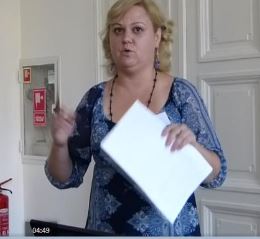 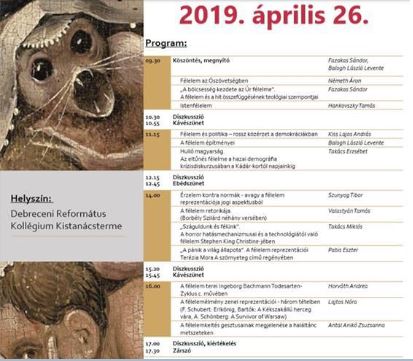 A félelem reprezentációi

A félelemélmény zeneireprezentációja –három tételben
Schubert: ErlkönigBartók Béla: A kékszakállú herceg vára
Schönberg: Egy varsói túlélő

Debreceni Református Hittudományi Egyetem, 2019. április 26.
Könyveim
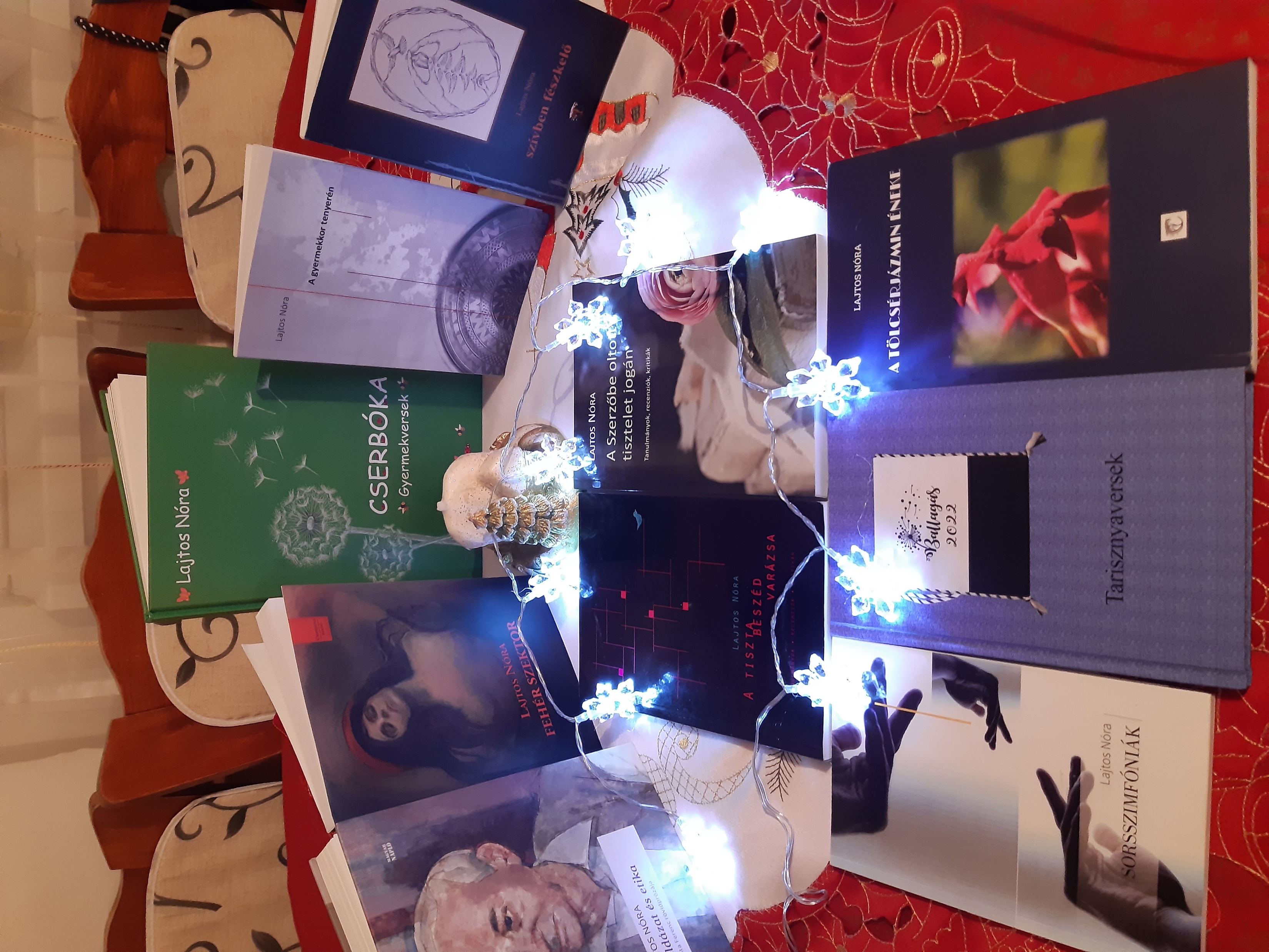 A tiszta beszéd varázsa, kritikák, Hungarovox, 2014
Sorsszimfóniák, versek, Magyar Napló, 2015
Példázat és etika, monográfia, Magyar Napló,2018
A Szerzőbe oltott tisztelet jogán, tanulmányok, 2019
Szívben fészkelő, 140 haiku, Cédrus, 2020
A tölcsérjázmin éneke, istenes versek, Cédrus, 2021
Cserbóka, gyermekversek, Hungarovox, 2022 
Tarisznyaversek, 2022
A gyermekkor tenyerén, versszociográfia, Cédrus, 2022
Fehér szektor, novellák, Orpheusz, 2022
Publikációim
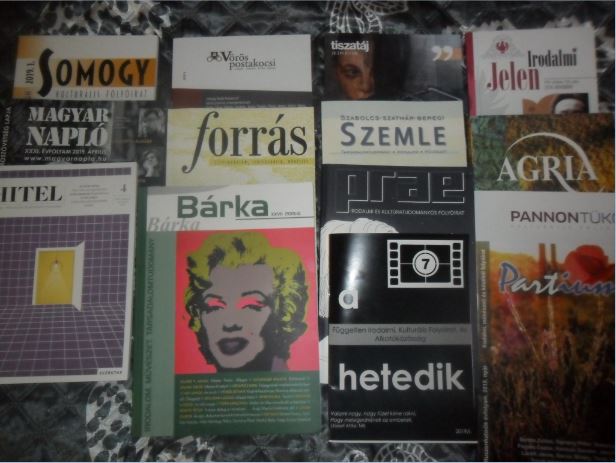 Hitel, Irodalmi Jelen, Tiszatáj, Tiszatáj Online, Forrás, Kortárs Online, Alföld Online, Előretolt Helyőrség, Kulter, Prae, Eső, Napút, Napút Online, Magyar Napló, Olvasat, Irodalmi Szemle, A Vörös Postakocsi, Bárka, Pannon Tükör, Szabolcs-Szatmár-Beregi Szemle, A Hetedik, kolozsvári Helikon, Ezredvég, Magyar Múzsa, Újvárad, Szépirodalmi Figyelő, Irodalomtörténeti Közlemények, Agria, Partium, Palócföld
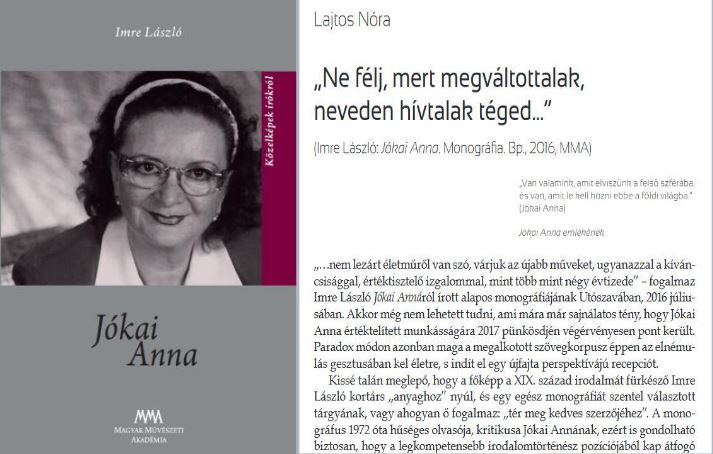 In.: Hitel, 2018/3., 99–110.
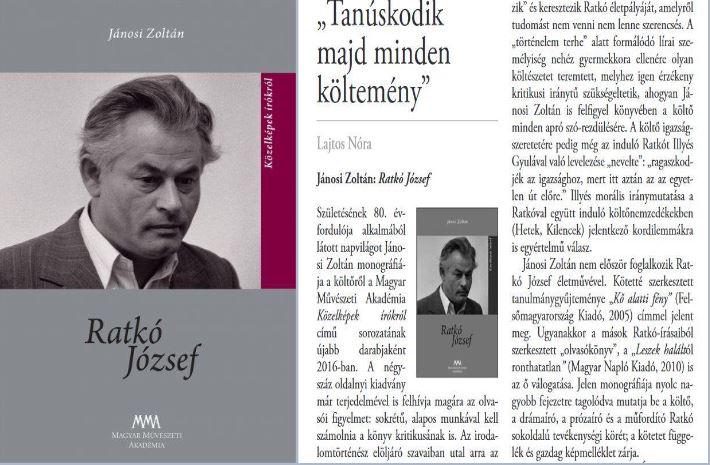 In.: A Vörös Postakocsi, 2018/1. szám, 87–95.
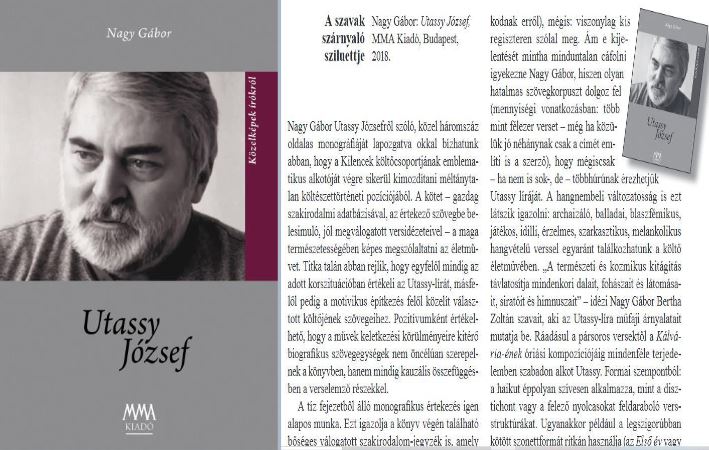 In.: Magyar Napló, 2018/10., 65–66.
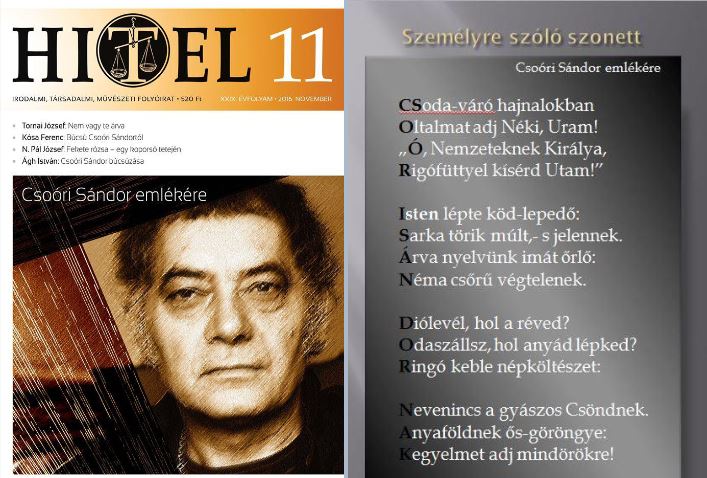 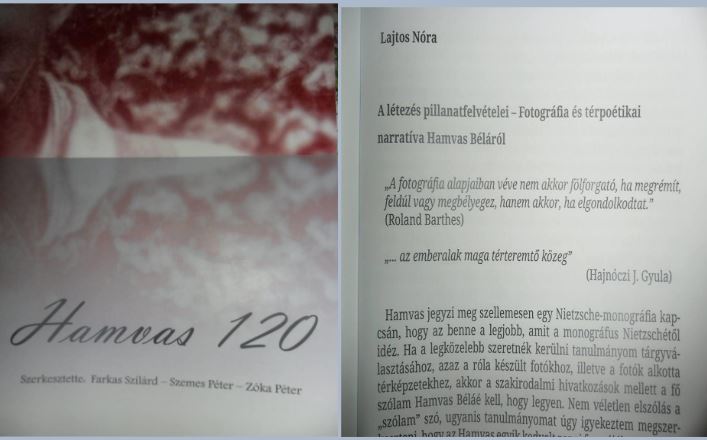 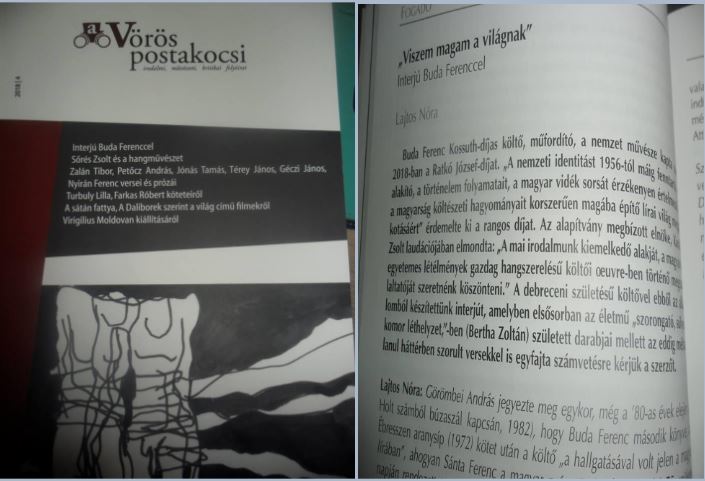 Könyvbemutatók
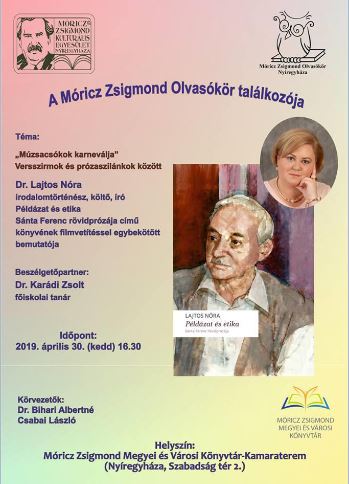 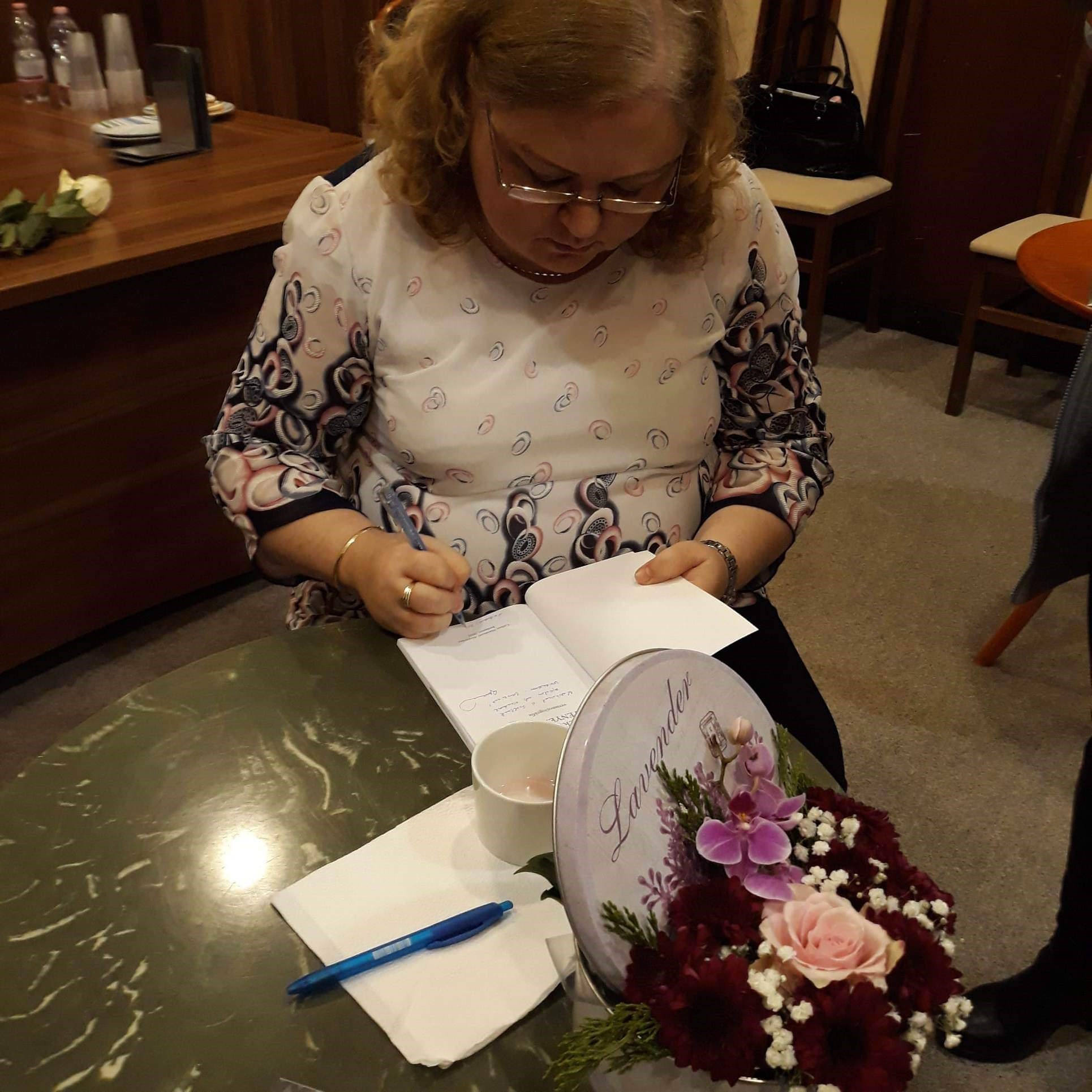 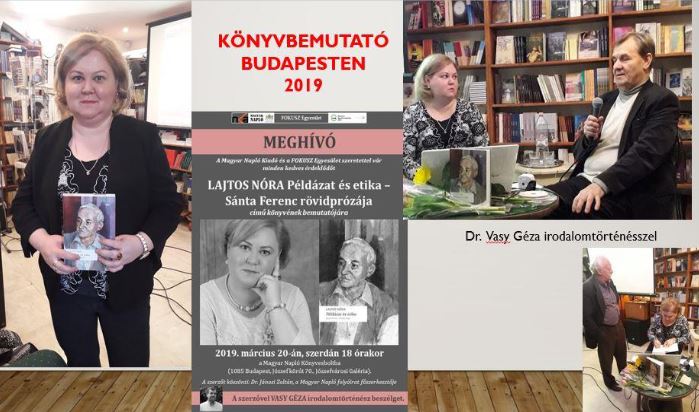 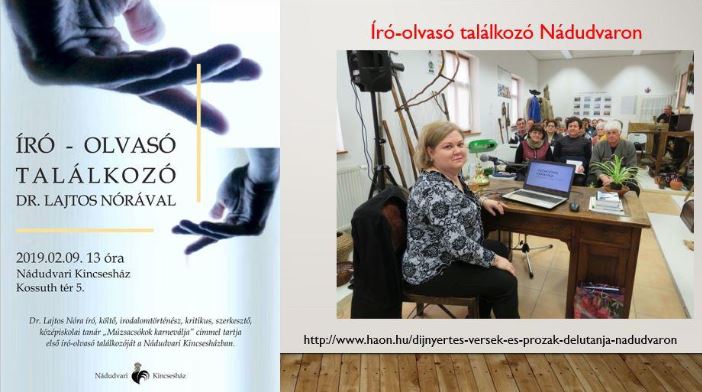 Okleveleim
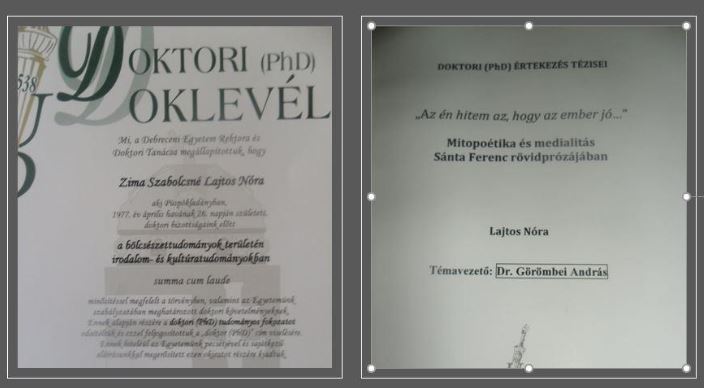 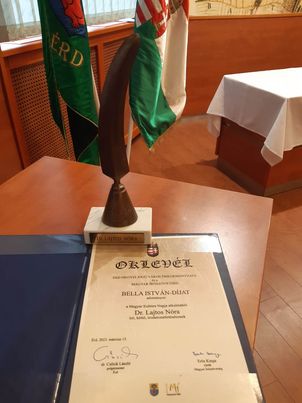 Bella István-díj, 2023
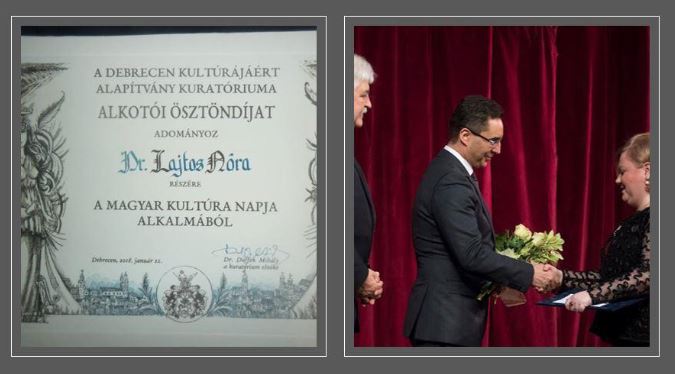 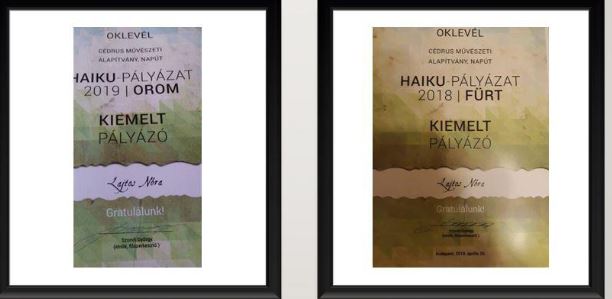 Egyebek
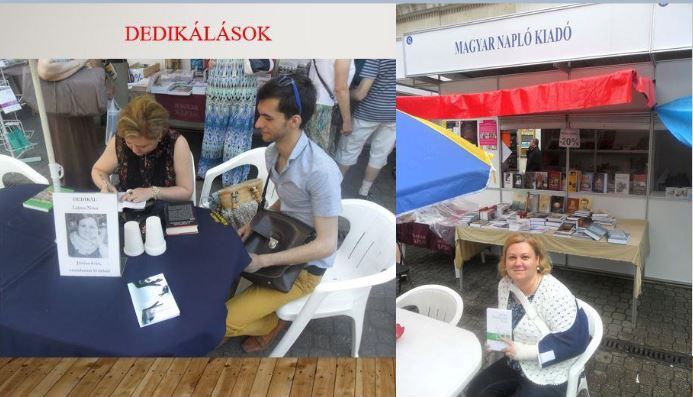 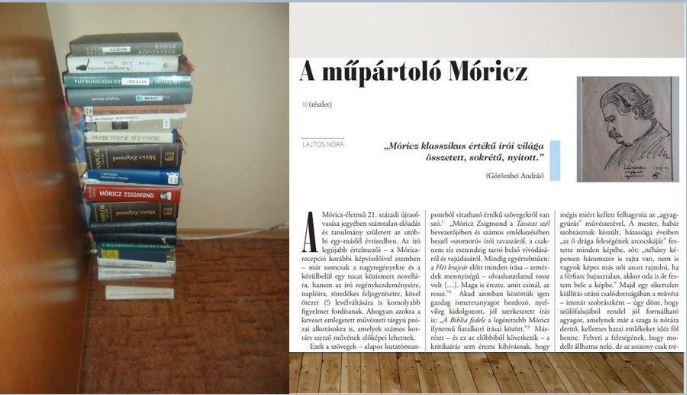 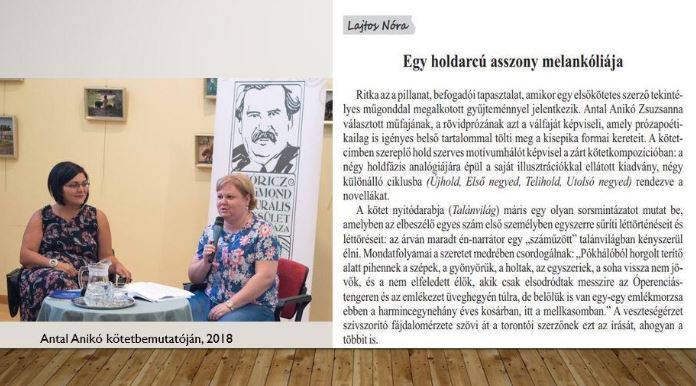 Interjúk
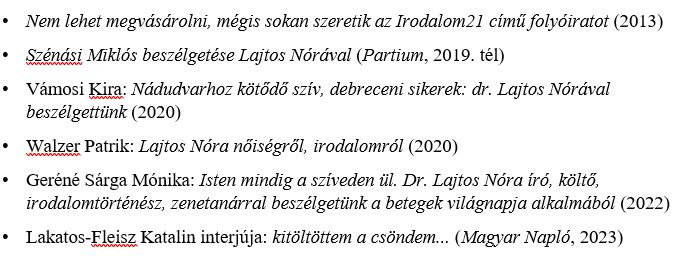 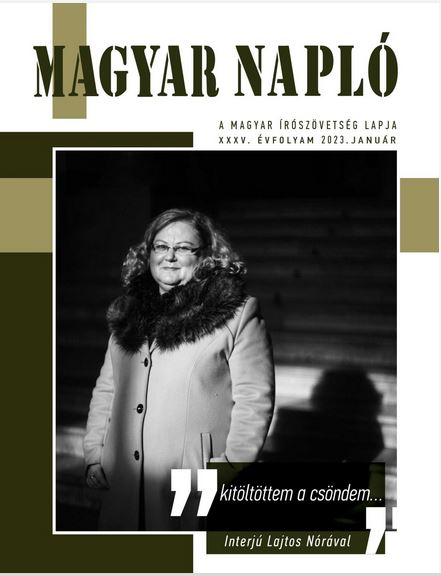 Méltatások
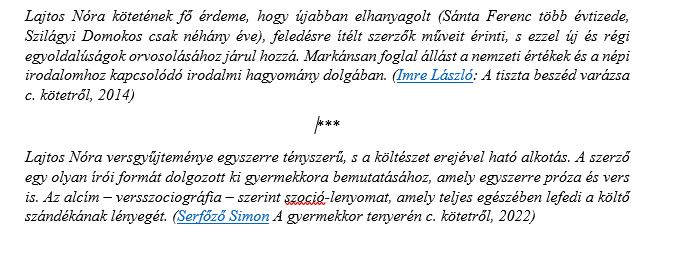